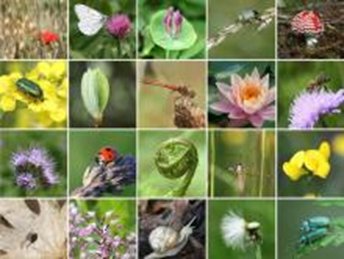 MEĐUNARODNI  DAN BIOLOŠKE  RAZNOLIKOSTI I DAN  ZAŠTITE  PRIRODE  U REPUBLICI  HRVATSKOJ
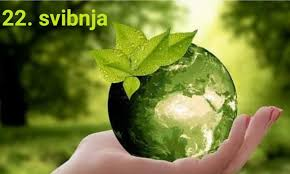 Ujedinjeni narodi su proglasili             22. svibnja Međunarodnim danom biološke raznolikosti kako bi ukazali na veliku ulogu koju biološka raznolikost ima u održivom razvoju.
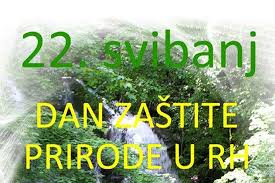 Republika Hrvatska pridružila se svijetu u nastojanjima za očuvanje biološke raznolikosti i unapređenje zaštite prirode, a Hrvatski sabor je, donošenjem Zakona o zaštiti prirode, odredio da se 22. svibnja na Međunarodni dan biološke raznolikosti obilježava i Dan zaštite prirode u Hrvatskoj.
Pojam biološka raznolikost označuje svu različitost života na Zemlji i obuhvaća sve gene, životinjske i biljne vrste, ekološke sustave i krajolike.
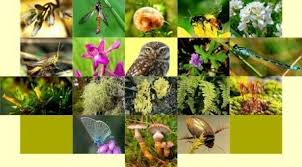 Do sada je na Zemlji otkriveno 1,75 milijuna vrsta, no znanstvenici smatraju da ih je mnogo više.
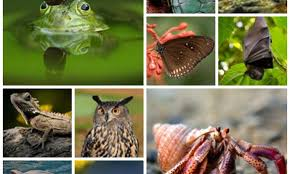 Očuvanje okoliša i prirodne bioraznolikosti ključ je za stvaranje zdrave i održive budućnosti. Vrste danas izumiru tisuću puta brže nego što bi to bilo bez utjecaja čovjeka. Time se narušava stabilnost ekosustava čije će posljedice na kraju osjetiti čovjek.
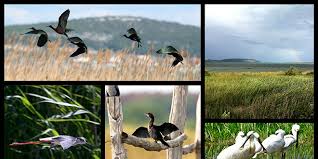 Hrvatska je po biološkoj raznolikosti jedna od najbogatijih europskih zemalja. Gotovo 30% teritorija je pod ekološkom mrežom Natura 2000.
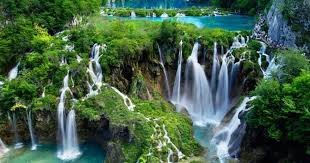 Velika raznolikost kopnenih, morskih, riječnih i podzemnih staništa rezultirala je bogatstvom vrsta i podvrsta sa znatnim brojem endema, a svake godine otkrivaju se nove vrste i podvrste.
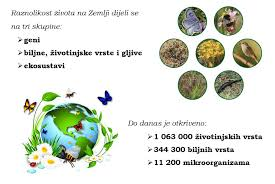 Broj poznatih vrsta u Hrvatskoj je oko 37.000, a pretpostavljena je brojka znatno veća.
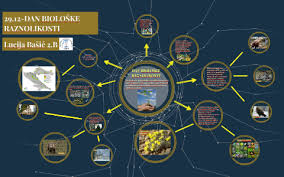 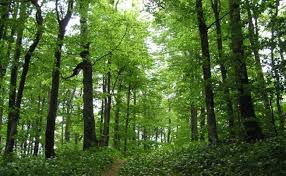 Imamo šume,
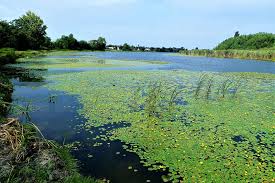 močvare,
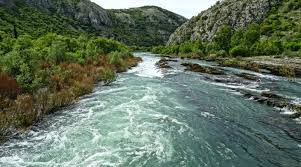 čiste rijeke,
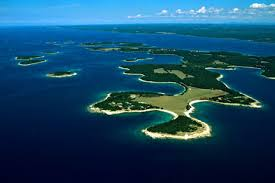 more
Bogatstvo vrsta očituje se i u endemičnosti.    U Hrvatskoj je zabilježen znatan broj endema, u području flore. Zabilježeno je preko 480 vrsta, od kojih je među najpoznatijima Velebitska degenija. Važno je naglasiti da se u Hrvatskoj nalazi i značajan dio populacija mnogih vrsta ugroženih na europskoj razini.
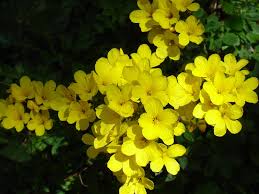 Izvori:

Wikipedija
https://www.min-kulture.hr
http://www.cdd.int/idb/2008/
Prezentaciju izradila odgajateljica Jarmila Finek